Spanish American War
Intro Activity
Look at the following headlines and answer the questions
“Search for Missing Bride Continues”
“Cold Feet Suspected in Case of Missing Bride”
“Bride Missing! Recent Fight With Groom’s Family”
How do these headlines differ?
Consider the wording and how a reader might respond to each article.
Build Up to the Spanish American War
Nationalism- an extreme form of patriotism, especially marked by a feeling of superiority over other countries.
Jingoism- extreme patriotism, especially in the form of aggressive or warlike foreign policy.
Introductory Movie
https://www.youtube.com/watch?v=q1goSNElCyE
Document Analysis
Read your article and answer the first 3 columns on the graphic organizers



Pair up with someone who read the other doc and compare answers. Then discuss and answer column 4.
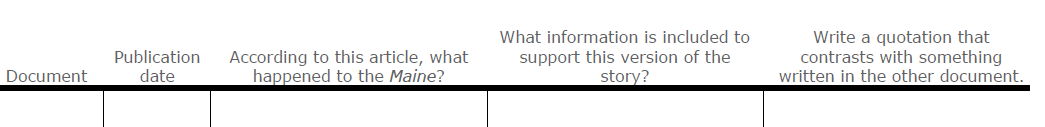 Discussion
Yellow Journalism
Intentionally sensational journalism
Why?
Desire to sell more papers
Push a company’s political agenda

Not necessarily accurate
Spanish American War- Outcomes
April 1898-August 1898 (3 months)
Treaty of Paris- comes into effect April 11, 1899
War on two fronts:
Philippines and Cuba
U.S. acquires the Philippines, a naval base in Cuba (Guantanamo), Guam, and Puerto Rico
Spain gets 20 million
Platt Amendment
Added to the Treaty of Paris
8 conditions that had to be met for the U.S. to leave Cuba
The U.S. forced Cuba to sign it as well

In partnerships, summarize the 8 Platt amendments in your own words
Team Quiz!!!
Nothing on the desk, no phones! Don’t ruin this for everybody!
Define the following terms on the board:
Imperialism
Progressivism
List the motives of imperialism